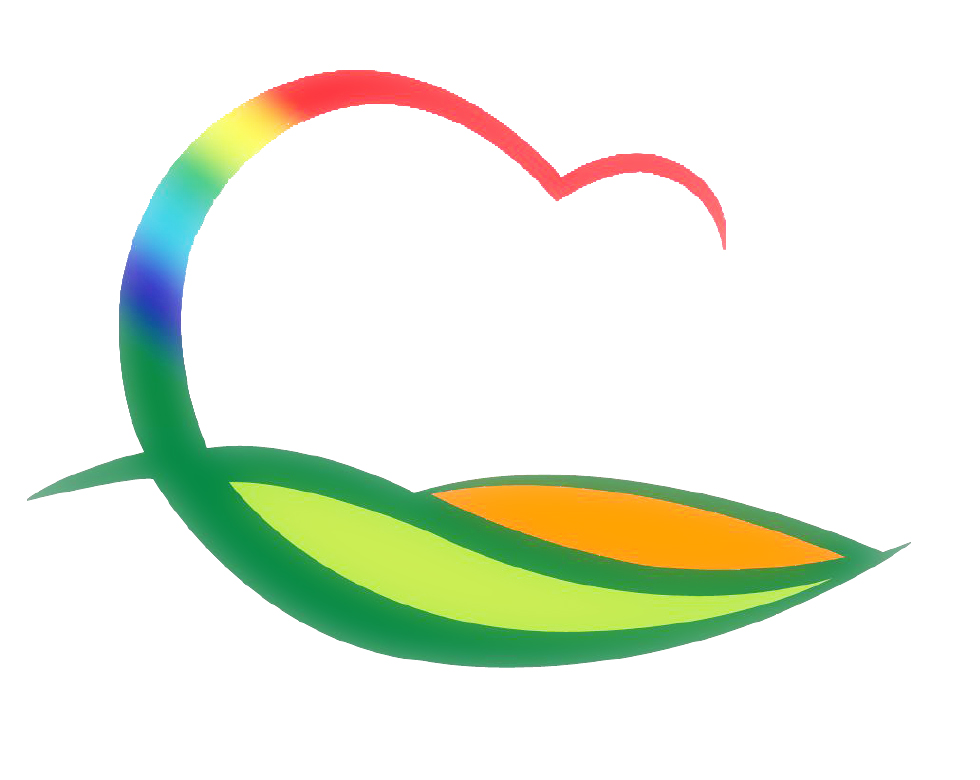 민  원  과
1-1. 보행자용 도로명판 설치
6. 1.(월) ~ 6. 5.(금)  / 365개소
이면도로, 골목길, 교차로 등에 보행자 중심의 도로명판 확충